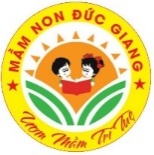 UBND QUẬN LONG BIÊN
TRƯỜNG MẦM NON ĐỨC GIANG
GIÁO ÁN : Lĩnh vực phát triển ngôn ngữ
Đề tài: Làm quen chữ u,ư
Chủ điểm: Nghề nghiệp
Giáo viên : Lương Thị Thu Hiền
 Lớp: MG lớn A2
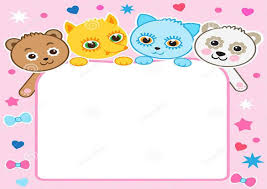 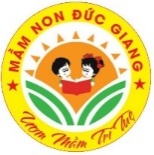 Trẻ giải câu đố:

        Nghề gì cần đến đục ,cưa
Làm ra giường, tủ… sớm trưa bé cần. 
                        Đó là nghề gì?
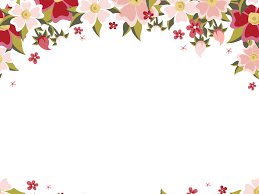 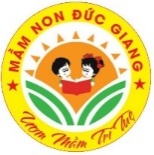 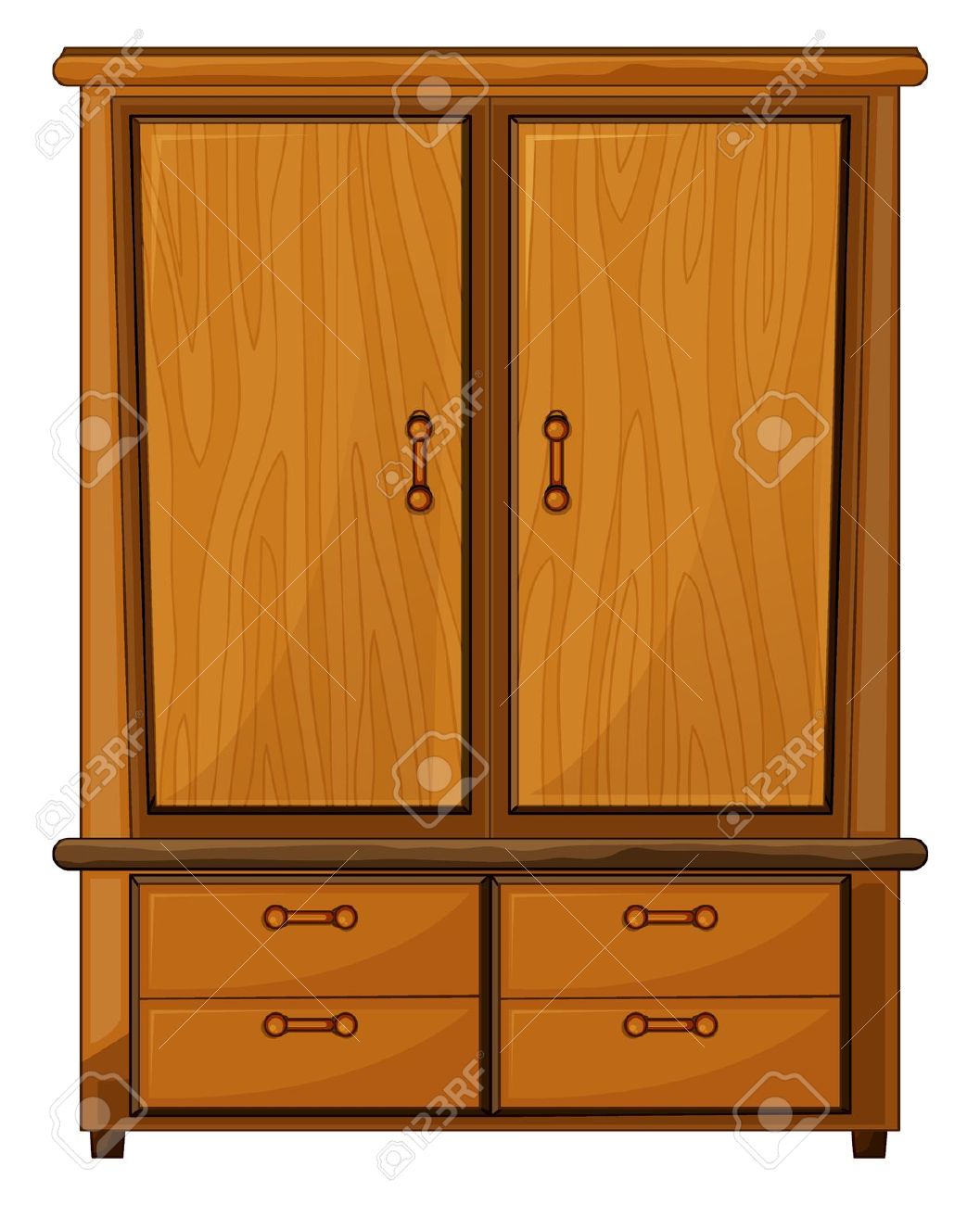 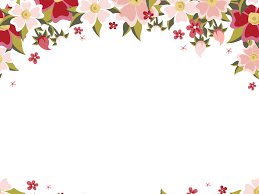 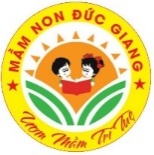 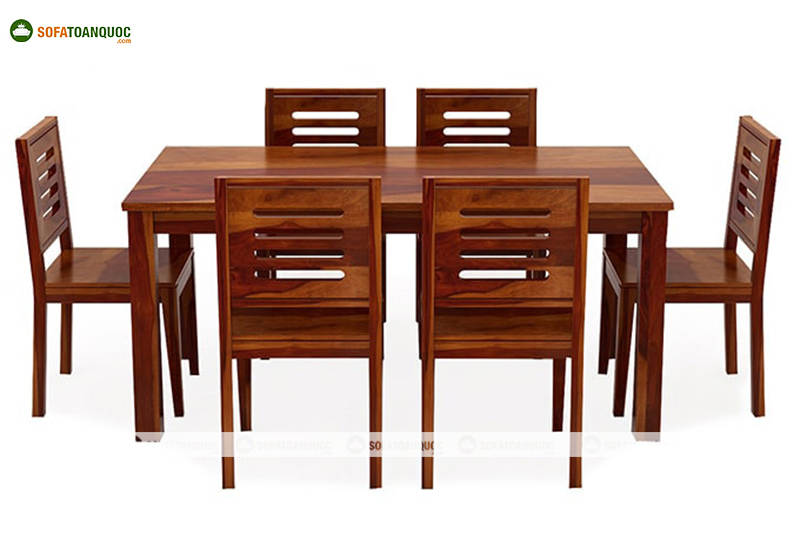 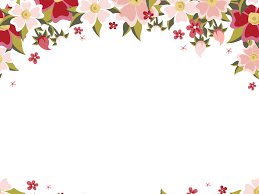 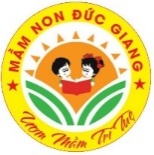 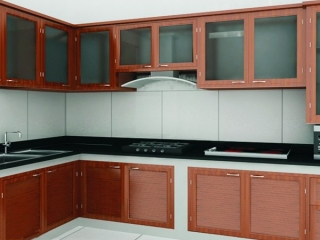 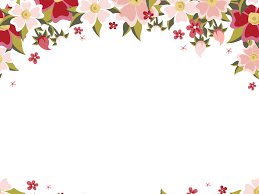 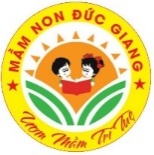 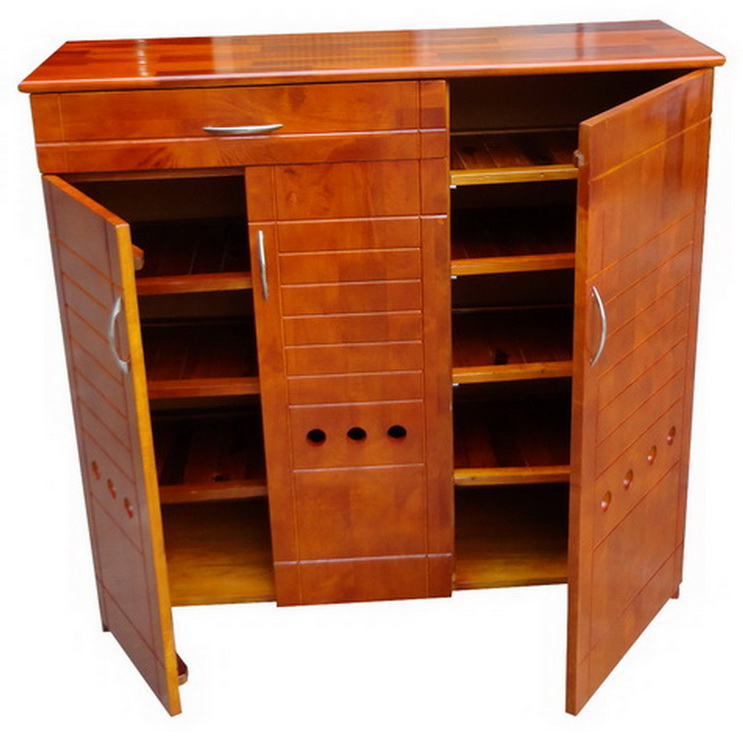 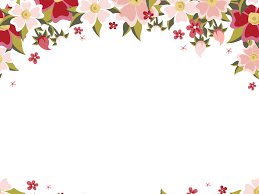 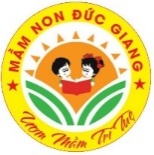 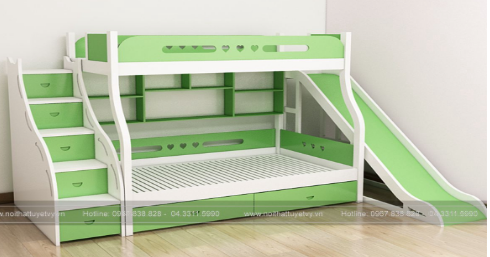 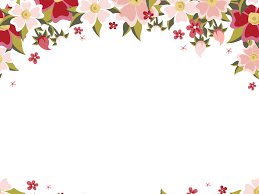 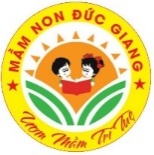 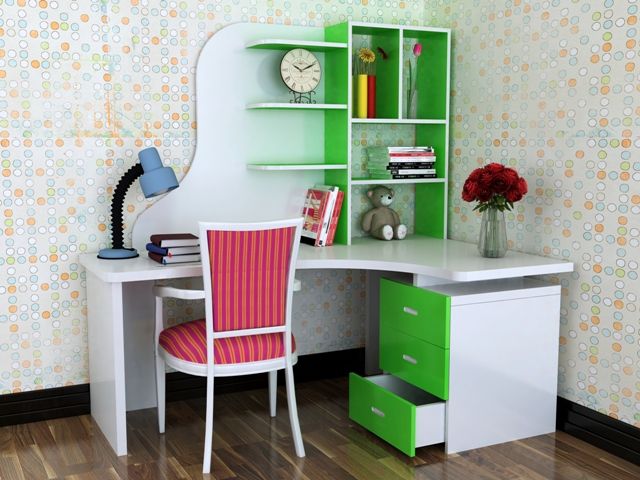 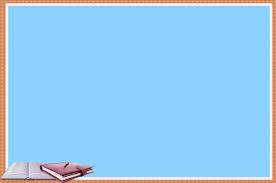 Làm quen chữ u
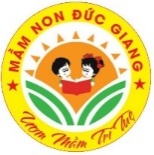 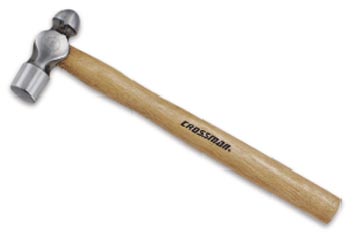 C¸i bóa
a
u
a
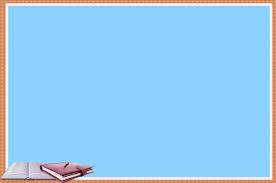 u
Giới thiệu chữ u
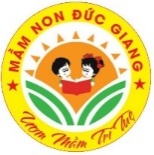 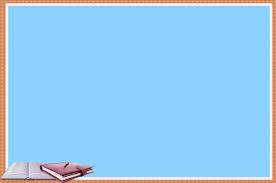 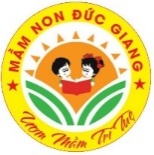 Cấu tạo chữ u
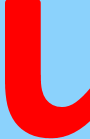 I
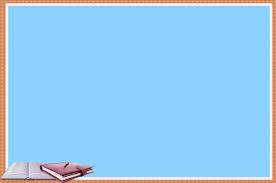 Các kiểu chữ u
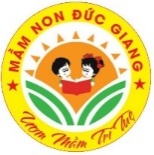 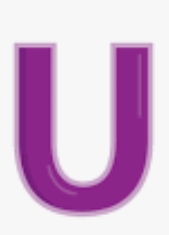 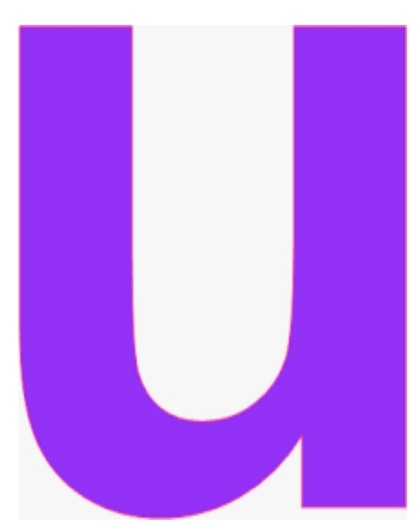 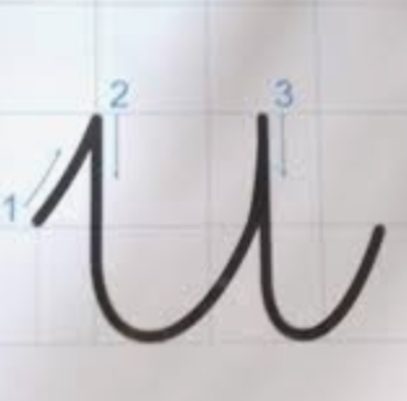 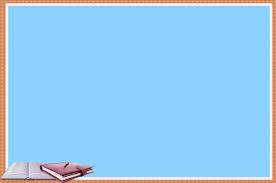 Làm quen chữ ư
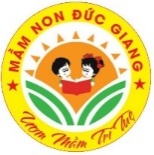 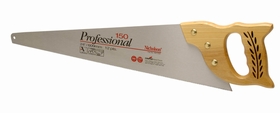 ư
c
a
a
C¸i        ­  ­­
a
ư
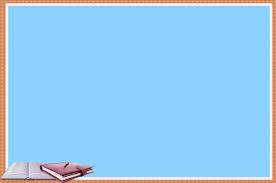 Giới thiệu chữ ư
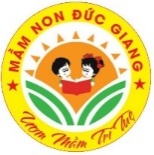 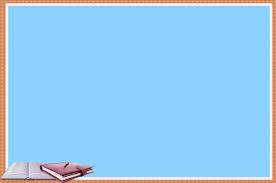 Cấu tạo chữ ư
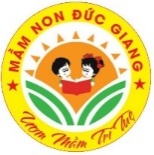 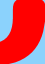 I
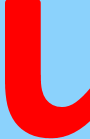 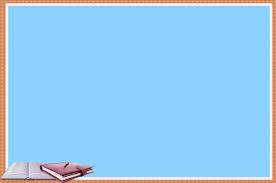 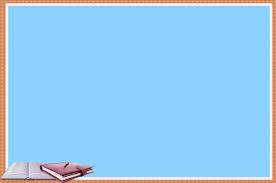 Các kiểu chữ ư
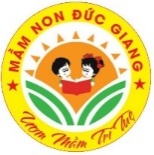 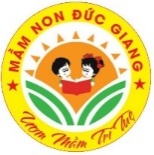 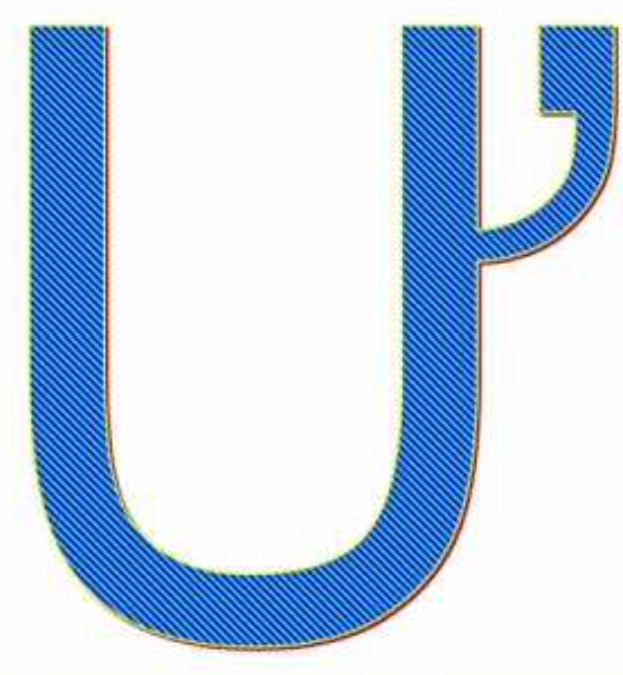 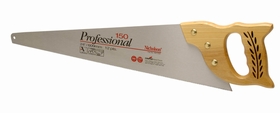 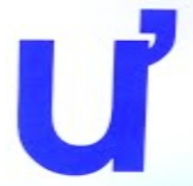 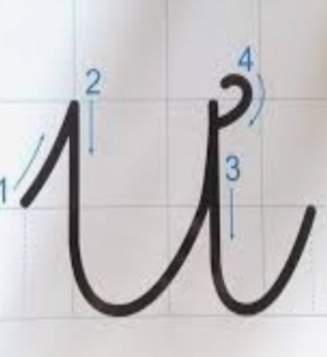 C¸i c­ư­­a
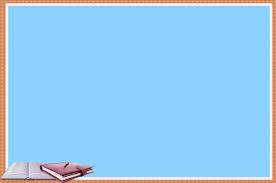 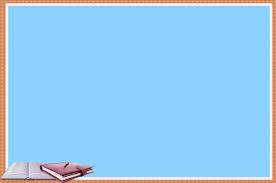 So sánh chữ u,ư: điểm giống nhau
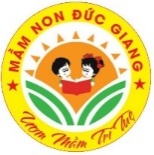 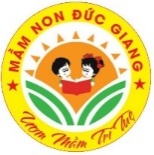 A. Có 1 nét móc ngược,1 nét sổ thẳng bên phải
B.Có 1 nét móc ngược,1 nét sổ thẳng, 1 cái móc nhỏ
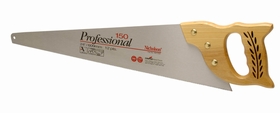 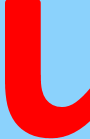 I
C¸i c­ư­­a
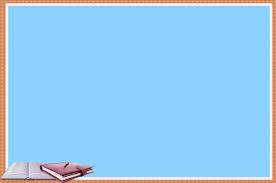 Chữ u,ư có điểm gì khác nhau
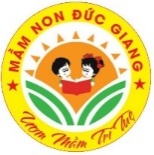 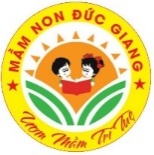 u
u
A. Chữ u,ư có 1 nét móc nhỏ bên phải
B. Chữ u không có nét móc nhỏ còn chữ ư có 1 nét móc nhỏ bên phải nét sổ thẳng
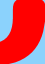 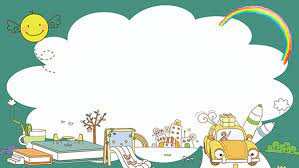 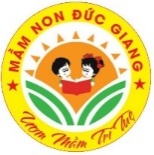 Các con nhìn thấy các chữ cái ở đâu nhỉ?
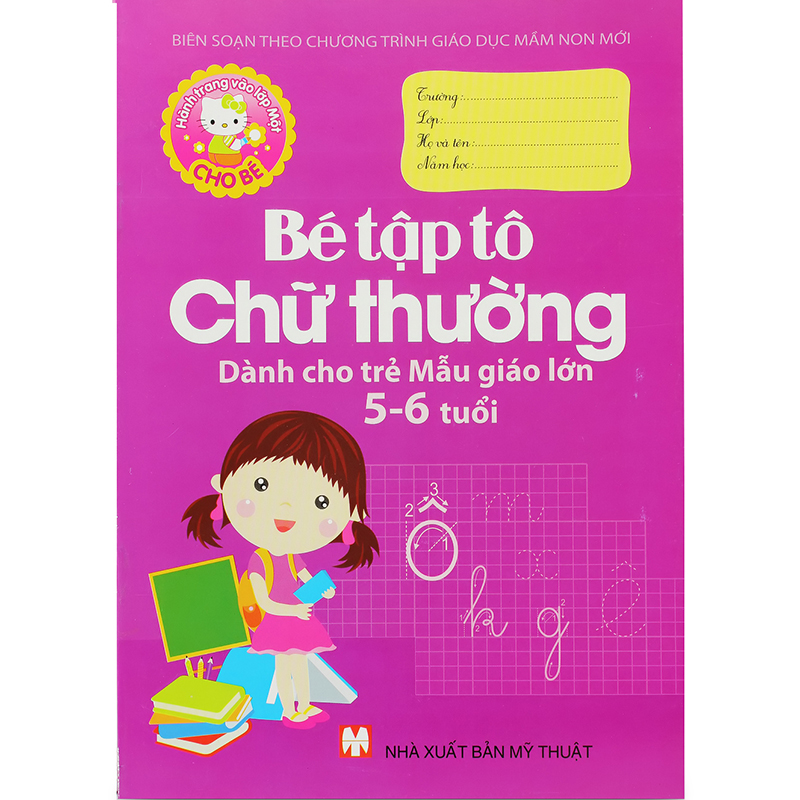 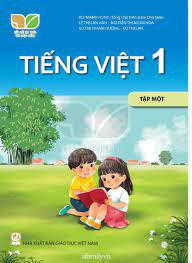 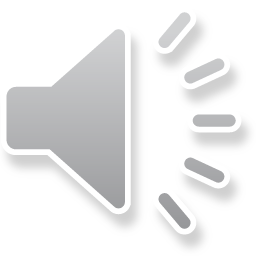 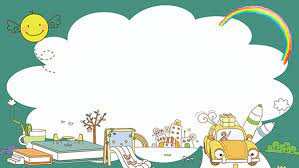 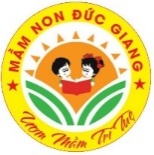 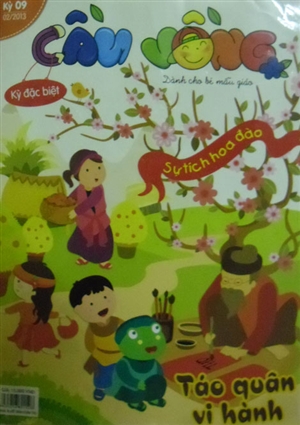 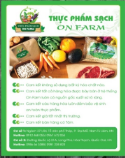 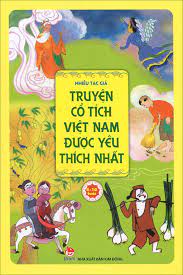 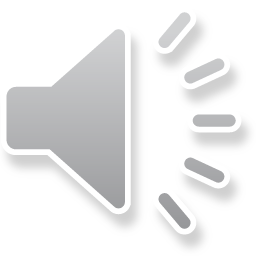